ΓΛΩΣΣΑ R
Μια λίστα, (list).  όπως και το διάνυσμα, είναι ένα σύνολο από αντικείμενα, που όμως μπορούν να ανήκουν σε διαφορετικό ειδος. 
Για τη δημιουργία λίστας χρησιμοποιούμε τη συνάρτηση list.
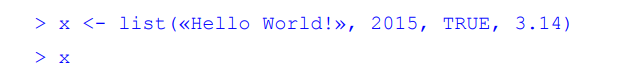 ΓΛΩΣΣΑ R
y=list(“Hello”, 1,2)

class(y[[1]])

x=c(1,2,3)
x
x>1
x[x>1]
ΓΛΩΣΣΑ R
d=list(age=c(15,16,28),height=c(1.2,1.3,1.4))

y

y$age

class(y$age)
ΓΛΩΣΣΑ R
Μία χρήσιμη εντολή είναι η εξαγωγή των τιμών ΝΑ
y=c(1,2,3,-1,NA,NA,3)
y
i=is.na(y)
i
y[!i]
ΓΛΩΣΣΑ R
Ο παρακάτω πίνακας δίνει μερικούς βασικούς τελεστές στη γλώσσα R
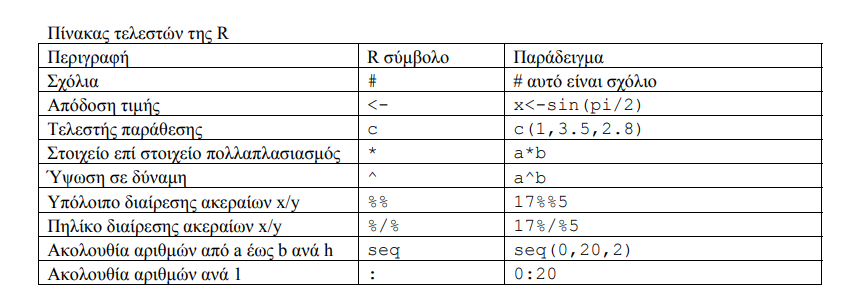 ΓΛΩΣΣΑ R
H R διαθέτει βασικές δομές ελέγχου όπως η υπό συνθήκη εκτέλεση και οι βρόχοι επανάληψης.
If-else
 Η πλέον βασική δομή ελέγχου. Ουσιαστικά πραγματοποιείται έλεγχος μιας έκφρασης και αν είναι αληθής εκτελείται ένα κομμάτι
ΓΛΩΣΣΑ R
x=15
If (x<0) {
print (“negative”) }
else { print (“ arithmos megaliteros”)}
ΓΛΩΣΣΑ R
ΕΝΤΟΛΕΣ ΕΠΑΝΑΛΗΨΗΣ
for,  while, repeat
 H εντολή for  χρησιμοποιείται όταν γνωρίζουμε τον αριθμό των επαναλήψεων
Π.χ  >x=1
       >for (i in 1:10) {print (x)
       + x=x+1 }
ΓΛΩΣΣΑ R
ΕΝΤΟΛΗ WHILE
Η εντολή while  χρησιμοποιείται για άγνωστο αριθμό επαναλήψεων

>x=1
>while (x<5) {print (x)
+ x=x+1}
ΓΛΩΣΣΑ R
ΕΝΤΟΛΗ REPEAT
Η εντολή repeat  είναι επαναληπτική συνεχώς και τερματίζεται με την εντολή break
>x=1
>repeat { 
+print(x)
+if (x>5) {
+break }
+ x=x+1}
Πίνακας είναι μια διάταξη της μορφής κχμ 
Π.χ                      πίνακας 3χ2  


Άθροισμα πινάκων
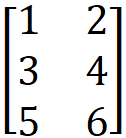 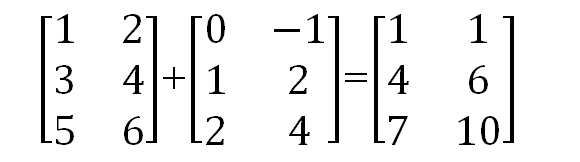 ΓΛΩΣΣΑ R
Ένα μητρώο (matrix) είναι ουσιαστικά πολλά διανύσματα ενωμένα. Δηλαδή, είναι μια ειδική δομή, η οποία έχει ως επιπλέον ιδιότητα (attribute) τη διάσταση (dimension). 
Με απλά λόγια, ένα μητρώο είναι ένα δισδιάστατο διάνυσμα, και από τον ορισμό του είναι ατομικό, δηλαδή τόσο οι γραμμές όσο και οι στήλες του μητρώου θα πρέπει να περιέχουν αντικείμενα της ίδιας κλάσης. 
Υπάρχουν αρκετοί τρόποι δημιουργίας ενός μητρώου. 
Ένας από αυτούς είναι δημιουργώντας ένα διάνυσμα και στη συνέχεια θέτοντας τις διαστάσεις με τη συνάρτηση dim.
ΓΛΩΣΣΑ R
1ος Τρόπος
> mat <- c(1, 3, 2, 4) 
> dim(mat) <- c(2, 2) 
> mat
ΓΛΩΣΣΑ R
2ος Τρόπος
Εναλλακτικά, μπορούμε να δημιουργήσουμε μητρώο μόνο με χρήση της συνάρτησης matrix, θέτοντας όμως κάποια επιπλέον ορίσματα
> y <- c(1, 2, 3, 7, 8, 9) 
> mat <- matrix(y, nrow=2, ncol=3) 
> mat
ΓΛΩΣΣΑ R
Δοκιμάστε και βρείτε την διαφορά
> y <- c(1, 2, 3, 7, 8, 9) 
> mat <- matrix(y, nrow=2, ncol=3, byrow=TRUE) 
> mat
x=matrix(matr,nrow=3, ncol=4)
> x
     [,1] [,2] [,3] [,4]
[1,]    1    2    3    4
[2,]    1    2    3    4
[3,]    1    2    3    4
ΓΛΩΣΣΑ R
3ος Τρόπος
Ένας ακόμα τρόπος είναι δένοντας υπάρχοντας διανύσματα είτε κατά γραμμές με χρήση της συνάρτησης rbind είτε κατά στήλες με χρήση της συνάρτησης cbind
ΓΛΩΣΣΑ R
> t1 <- c(1, 2, 3) 
> t2 <- c(7, 8, 9) 
> # Κατά γραμμές 
> rbind(t1, t2)
ΓΛΩΣΣΑ R
> # Κατά στήλες 
> cbind(t1, t2) 
Μπορείτε να προσθέσετε δυο πίνακες 2χ3;
Τι αποτέλεσμα θα δώσει η παράσταση
> matr <- rep(1:4, rep(3,4)) 
Πως θα γίνει πίνακας 3χ4;
ΓΛΩΣΣΑ R
Γράψτε την παρακάτω εντολή
matr2 <- seq(-2,2,length=25)
Πως το παραπάνω θα γίνει πινακας 5χ5
dim(matr2) <- c(5,5) 
matr2
ΓΛΩΣΣΑ R
Τα arrays γενικεύουν τους πίνακες επεκτείνοντας την έννοια της διάστασής τους σε παραπάνω από δύο. Κατά συνέπεια, µεγαλώνει και η διάσταση της συνάρτηση dim. 
Για παράδειγµα, αν οι γραµµές και οι στήλες ενός πίνακα (matrix) είναι το µήκος και το πλάτος µιας ορθογώνιας διευθέτησης τιµών ισων διαστάσεων κύβου, τότε το µήκος, το πλάτος και το ύψος εκπροσωπούν τις διαστάσεις ενός πίνακα τριών διαστάσεων (three way array)
ΓΛΩΣΣΑ R
> arr1 <- array( c(2:9,12:19,112:119), dim=c(2,4,3))
 > arr1
ΓΛΩΣΣΑ R
Ως αυτό το σηµείο, όλα τα αντικείµενα δεδοµένων τα οποία έχουν περιγραφτεί είναι ατοµικά. Αυτό σηµαίνει ότι περιέχουν µόνο µιας µορφής δεδοµένα. 
΄Οµως, είναι αρκετές εκείνες οι περιπτώσεις στις οποίες υπάρχει η ανάγκη να δηµιουργηθούν αντικείµενα δεδοµένων τα οποία περιέχουν διάφορες µορφές τιµών.
ΓΛΩΣΣΑ R
Η λύση προσφέρεται µέσω των αντικειµένων λίστας (list) τα οποία αποτελούνται από διάφορες συνιστώσες, η κάθε µια από τις οποίες περιέχει διαφορετική µορφή δεδοµένων.
ΓΛΩΣΣΑ R
> group1 <- c(rep(1,11), rep(2,17))
>group2 <- c(23,45,67,76,-8,3.5,2.19,4)
>groups <- list(case=group1, control=group2, descrip="An example")
> groups
$case: [1] 1 1 1 1 1 1 1 1 1 1 1 2 2 2 2 2 2 2 2 2 2 2 2 2 2 2 2 2 
$control: [1] 23.00 45.00 67.00 76.00 -8.00 3.50 2.19 4.00 $descrip: [1] "An example"
ΓΛΩΣΣΑ R
Για την εξαγωγή µιας συνιστώσας της λίστας χρησιµοποιούµε το σύµβολο $ ή [[ ]].
Π.χ  >groups$case
> groups$control
> groups[[1]] 
> groups[[2]][1:2]
> length(groups) 
> mode(groups) 
> names(groups)
ΓΛΩΣΣΑ R
Αριθµητικές πράξεις και απλές συναρτήσεις
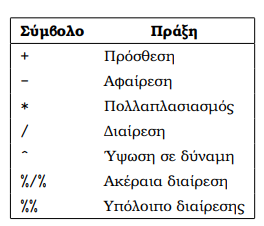 ΓΛΩΣΣΑ R
Π.χ
> 7+3 
> 4*67
> 56/9
> 2^6
> 27%/%3.4 (ακέραια διαιρεση)
> 27%%3.4
Ποιο το αποτέλεσμα της πράξης 		> 16^(1/2)
ΓΛΩΣΣΑ R
> x <- c(1,4,7) 
> y <- c(2,4,6,4,6,10) 
> A <- matrix(c(2,3,4,5,6,7,1,2,3), nrow=3) 
> A
> B <- rbind(c(0,0,1), c(2,4,5), c(1,4,2)) 
> B
Να βρείτε το Α+Β , Α*Β, Α/x
ΓΛΩΣΣΑ R
ΠΡΟΣΟΧΗ !!
Οι περισσότεροι υπολογισµοί µε διανύσµατα και πίνακες γίνονται κατά στοιχείο, υποθέτωντας ότι οι πίνακες έχουν τις ίδιες διαστάσεις. 
Στις πράξεις µε διανύσµατα, αν το ένα διάνυσµα είναι µικρότερης διάστασης από το άλλο, τότε τα στοιχεία του µικρότερου διανύσµατος επαναλαµβάνονται κυκλικά έτσι ώστε τα δύο διανύσµατα να έχουν στο τέλος ίσες διαστάσεις.
 Μαθηµατικοί υπολογισµοί µεταξύ διανυσµάτων και πινάκων δεν έχουν συνήθως τα αναµενόµενα αποτελέσµατα και ϑα πρέπει να χρησιµοποιούνται µε µεγάλη προσοχή.
ΓΛΩΣΣΑ R
ΠΑΡΑΔΕΙΓΜΑΤΑ
> abs(-10.56) 
> floor(5.6)
> ceiling(5.6)
> log(x)